Dýchací soustava 1
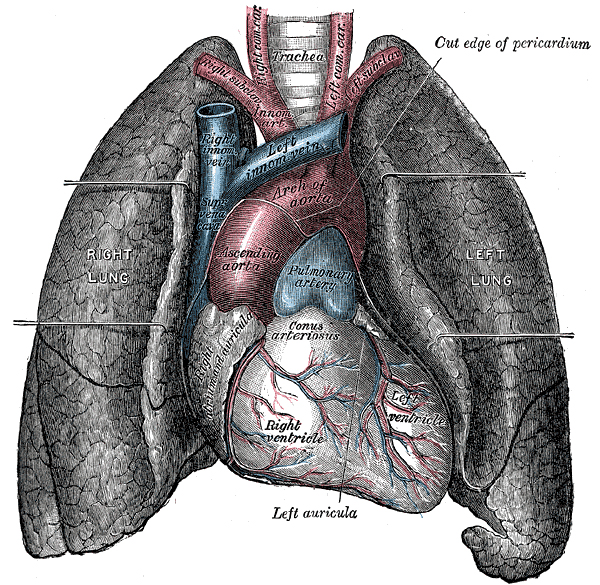 Dýchací soustava
Cíl dýchání: okysličení tkání= umožnění spalování cukrů a tuků +odvedení odpadního CO ₂ z tkání
 Zabezpečeno pomocí: nasátí atmosférického vzduchu do plic, absorbce O₂ a jeho navázání na hemoglobin červených krvinek, odvedení do tkání a jeho uvolnění, následně v tkáních navázání CO ₂ jako odpadu metabolismu na uvolněné místo na hemoglobinu, odvedení do plic a jeho vydechnutí


Tento průběh dýchání můžeme rozdělit do 3 fází
1/ Zevní dýchání- výměna plynů (O₂ a CO ₂) mezi atmosférou a krví
2/ Transport plynů- z plic do tkání a  zpět
3/ Vnitřní (tkáňové dýchání)- umožnění oxydativní  glykolýzy (spalování glukozy za přístupu cukru) a lipolýzy (spalování tuků za přístupu kyslíku)
Zevní dýchání
Zevní dýchání: - výměna plynů mezi vzduchem a  atmosférou probíhá v plicích- v jejich aktivní části- plicních sklípcích (alveoly)- má 2 fáze- nádech (inspirium)- nasátí vzduchu                     - výdech (expirium)- vypuzení vzduchu         tzv. plicní ventilaceVentilace je umožněna dýchacími pohyby hrudníku- díky práci dýchacích svalů               hlavní svaly- mezižeberní a bránice                         pomocné svaly - krční, prsní pro nádech, břišní pro výdechSložení vdechovaného vzduchu                    Složení vydechovaného vzduchu                  78%                                           N₂                                78%                  21%                                            O₂                                16%                  1%                                            CO ₂                                6%
Dýchací cesty při nádechu
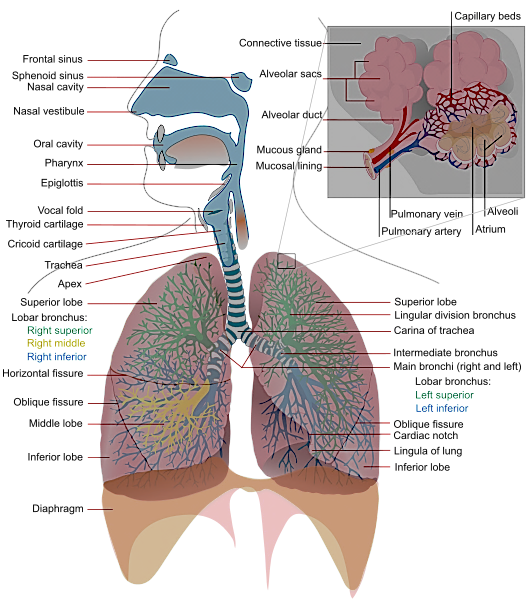 Popis dýchacích cest při nádechu
Postup vzduchu při nádechu:zevní nos         nosní dutina         nosohltan           hrtan          průdušniceprůdušky         průdušinky            plicní sklípky1/ Zevní nos a nosní dutinaAtmosférický vzduch je suchý, obsahuje prachové částice a může mít i přílíš vysokou nebo nízkou teplotu. Aby nepoškodil plíce musí dojít k jeho úpravě.Chloupky v zevním nosu- zachytí velké nečistoty                                Řasinková výstelka nosní slizniceHlen- je produkován nosní sliznicí, nalepí se na něj prachové částice , ty jsou            řasinkovým epitelem posouvány do hltanu, kde jsou spolknuty.Nosní sliznice- je silně prokrvená, ohřívá nebo ochlazuje proudící vzduch na                              tělesnou teplotu, sekret vzduch zvlhčí, aby nevysušoval plíce
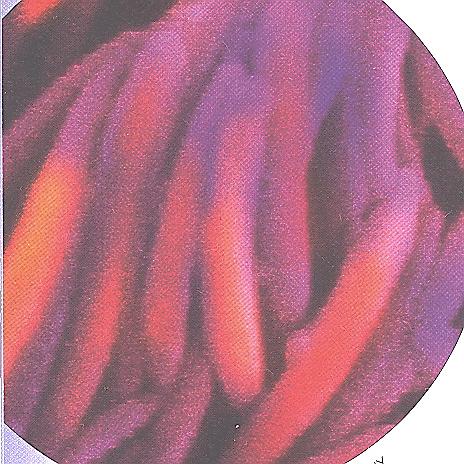 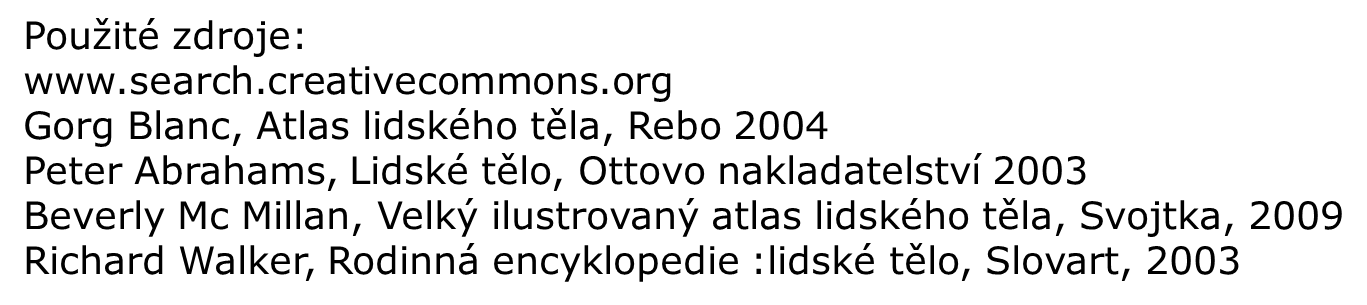